Люди учатся, 
когда они учат…
                        Сенека
Наставничество молодых специалистов                                 Гамова О.Н.                                                                               МОАУ «СОШ № 31»
Цели наставничества- формировать у молодых и начинающих преподавателей потребность в непрерывном самообразовании;- помогать  преподавателю, опираясь в своей деятельности на достижения педагогического  педагогической науки  и передового педагогического опыта, творчески внедрять идеи в учебно-воспитательный процесс;- способствовать формированию у педагога индивидуального стиля творческой деятельности.
Этапы деятельности наставника
1­ этап – адаптационный. Наставник определяет круг обязанностей и полномочий молодого специалиста, а также выявляет недостатки в его умениях и навыках, чтобы выработать программу адаптации.2­  этап – основной (проектировочный). Наставник разрабатывает и реализует программу адаптации, осуществляет корректировку профессиональных умений молодого преподавателя, помогает выстроить ему собственную программу самосовершенствования.3­  этап – контрольно­оценочный. Наставник проверяет уровень профессиональной компетентности молодого педагога, определяет степень его готовности к выполнению своих функциональных обязанностей.
Формы работы-  наставничество;-   консультации;-   взаимопосещение уроков;-   проведение мастер-классов;-   анкетирование;-   самообразование;-   беседы; -   психологические тренинги;-   творческие лаборатории; -   психолого­педагогические деловые игры; -  диспуты; -  конкурсы; -  «мозговые штурмы»;-   разработка и презентация моделей уроков
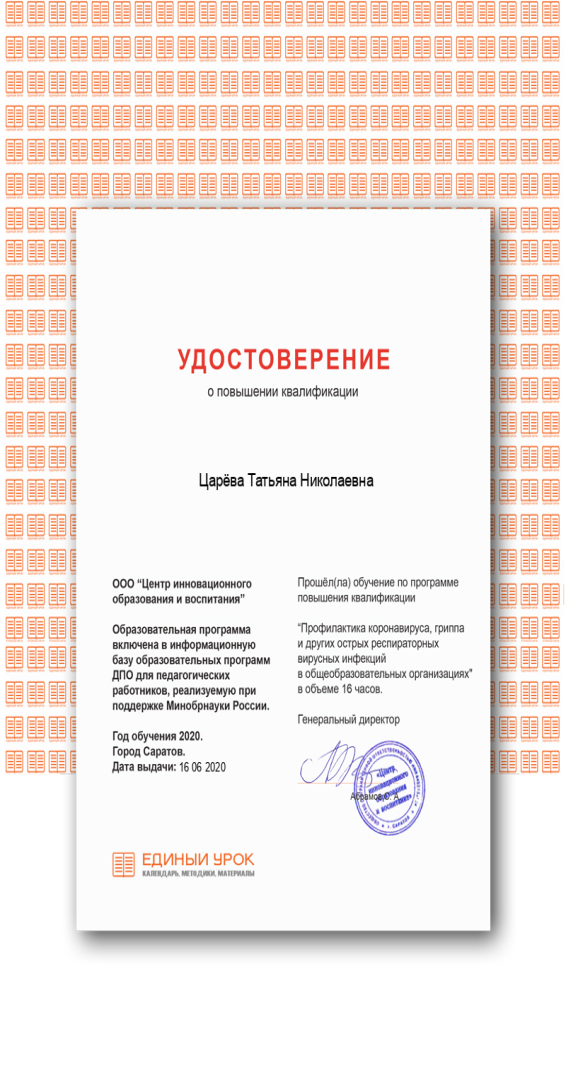 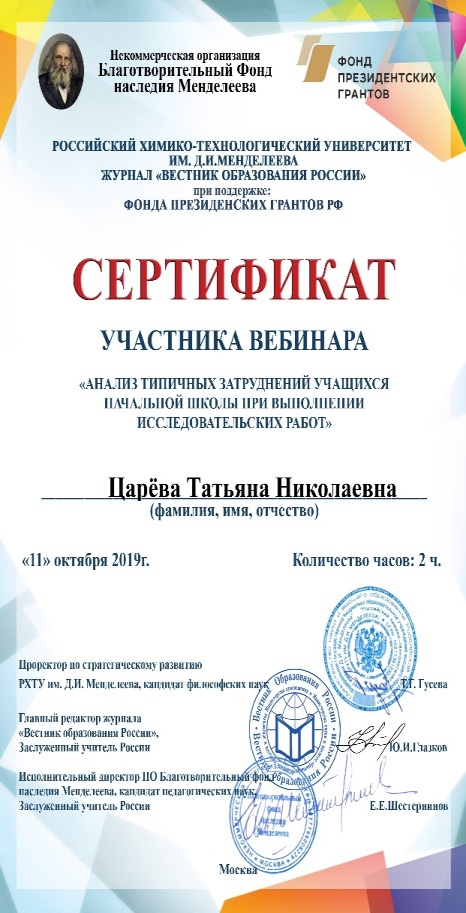 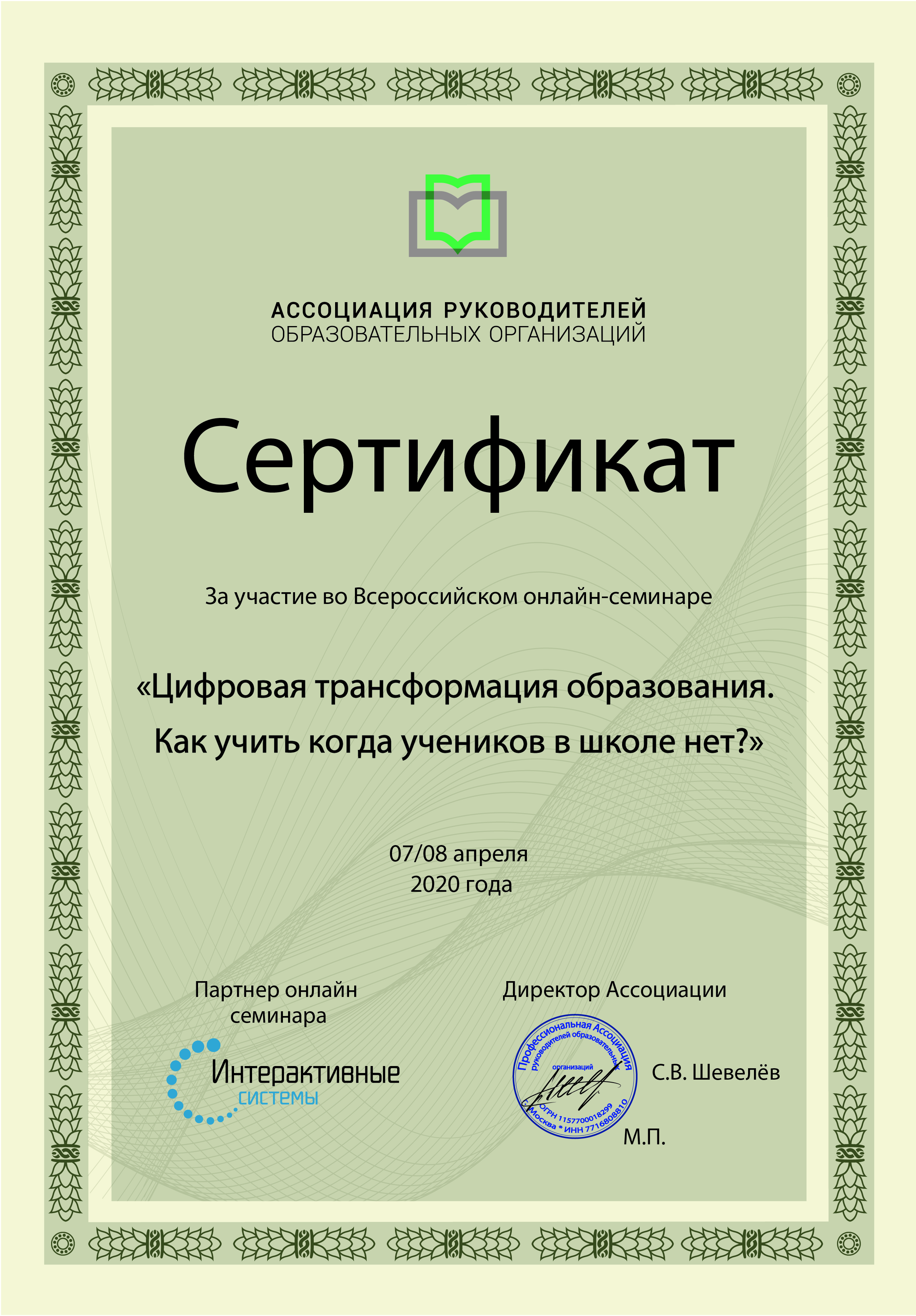 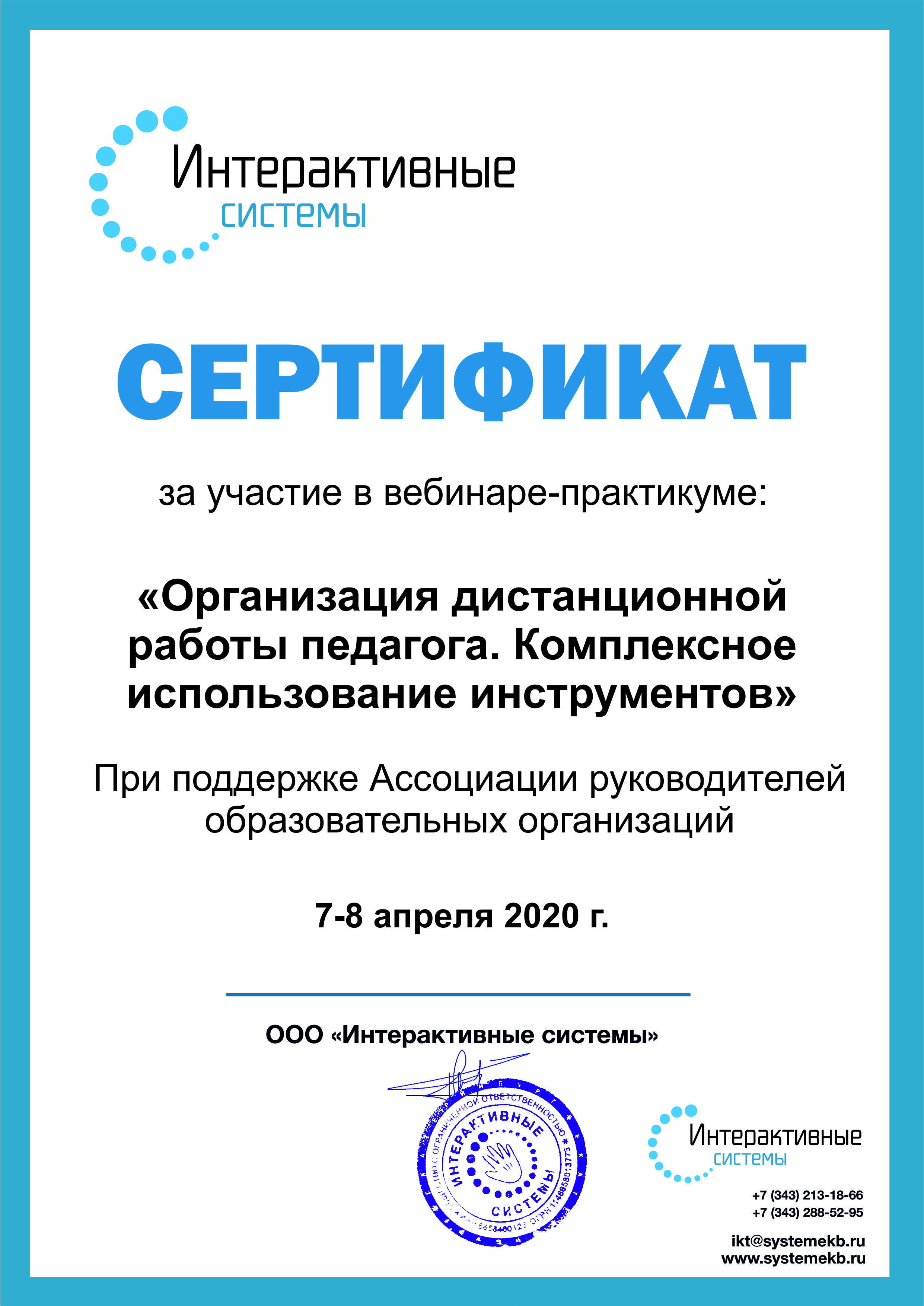 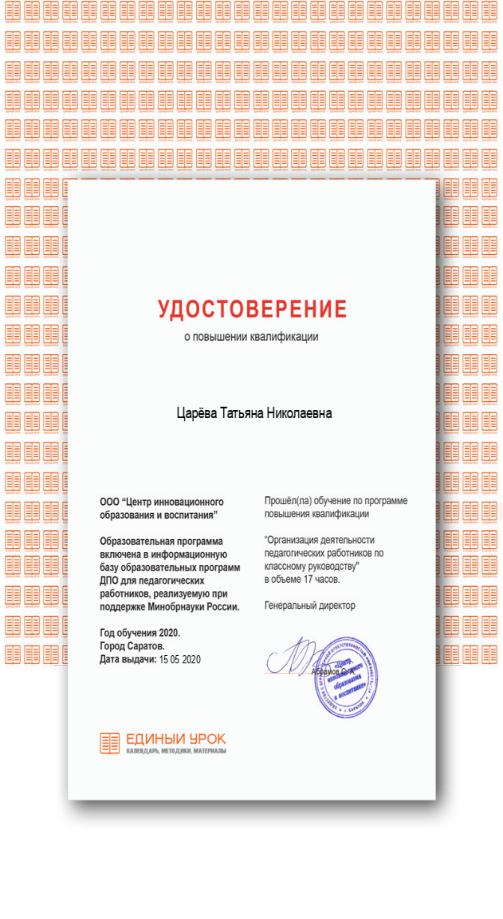 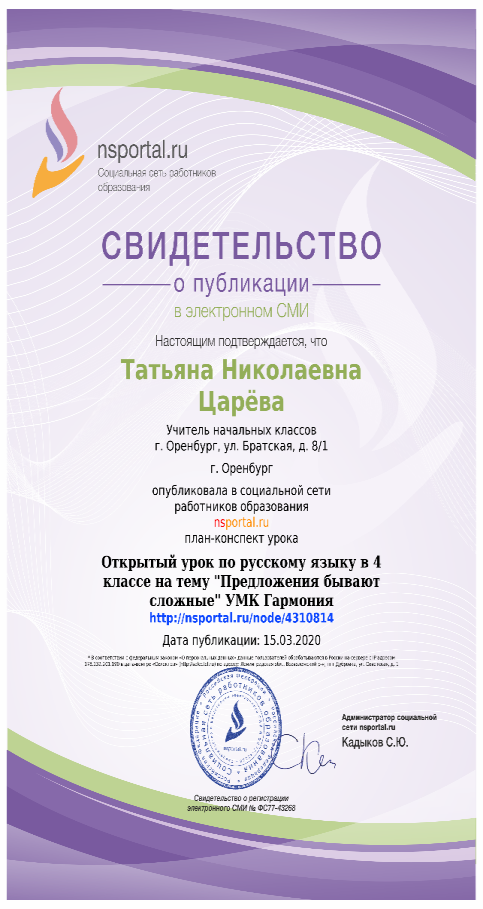 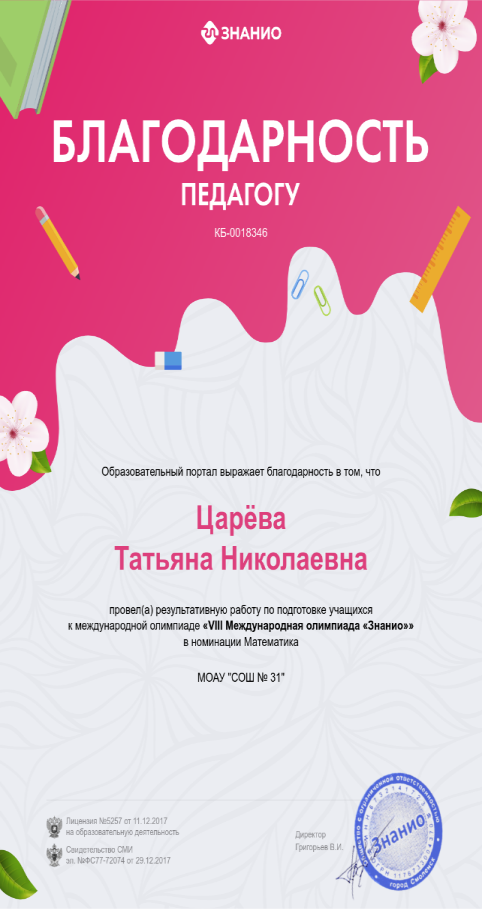 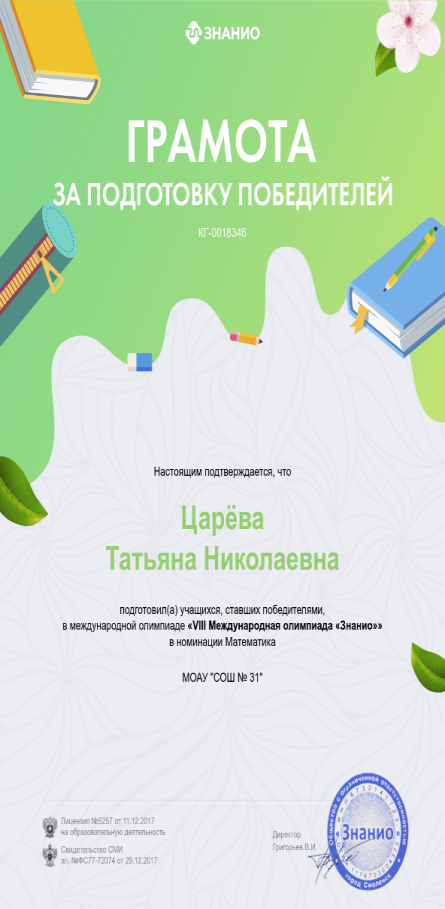 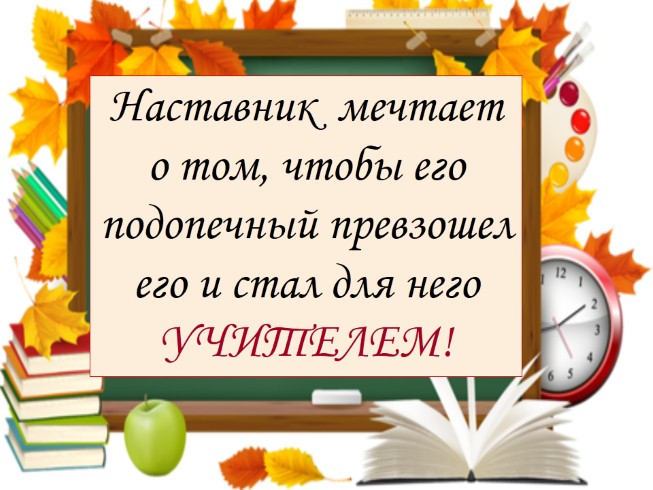